Миличкина Анна Викторовна
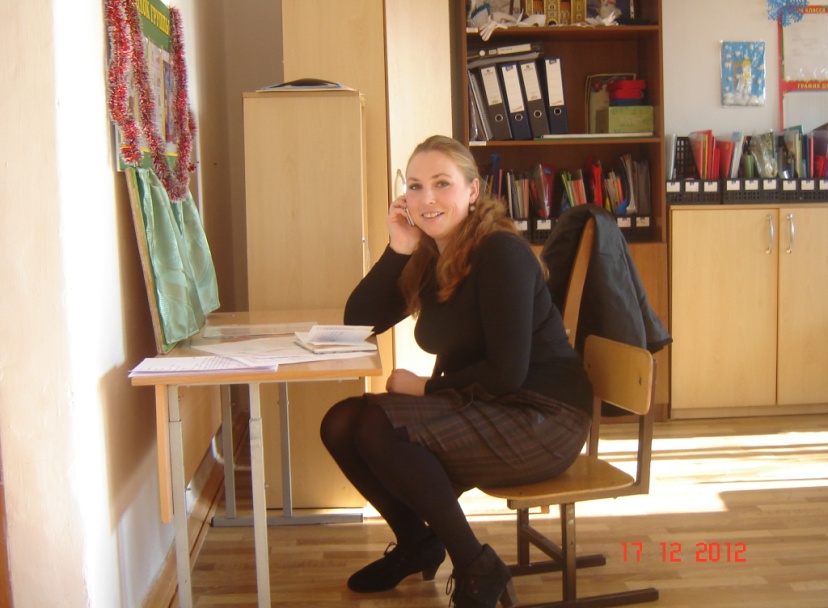 ГБС(К)ОУ школа интернат №1 V вида Краснодарского края
Педагог-логопед
Динамика речевого развития по Фотековой 2 б класса 2013-2014 учебный год
Уровни успешности речевого развития
Динамика речевого развития по Фотековой 5 класса 2013-2014 учебный год
Уровни успешности речевого развития
Динамика речевого развития по Фотековой 6 класса 2013-2014 учебный год
Уровни успешности речевого развития
Оформление учебного кабинета, спален
Материалы  в группах обновляются регулярно
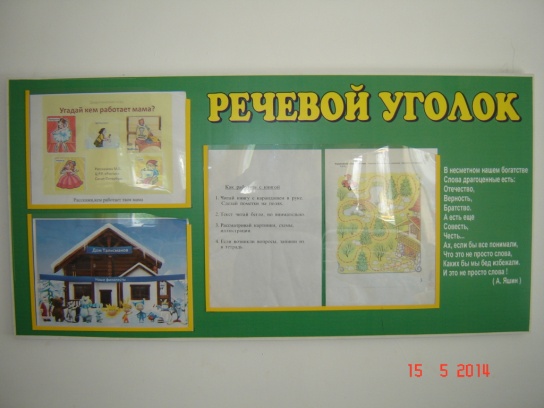 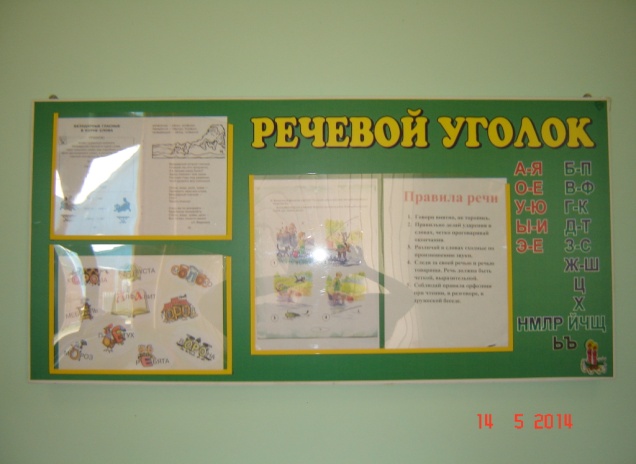 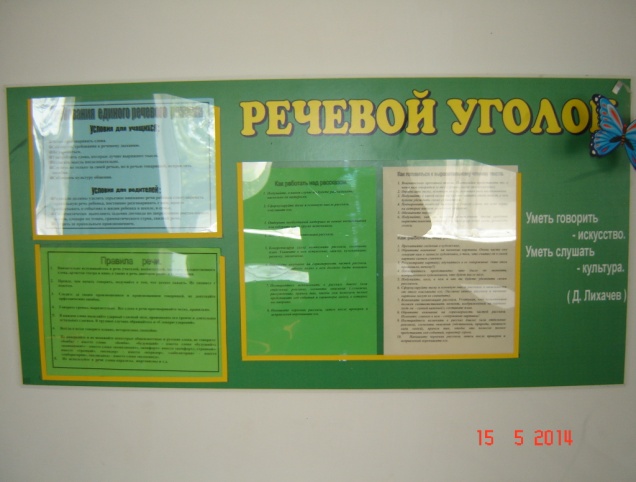 Методическая и инновационная работа
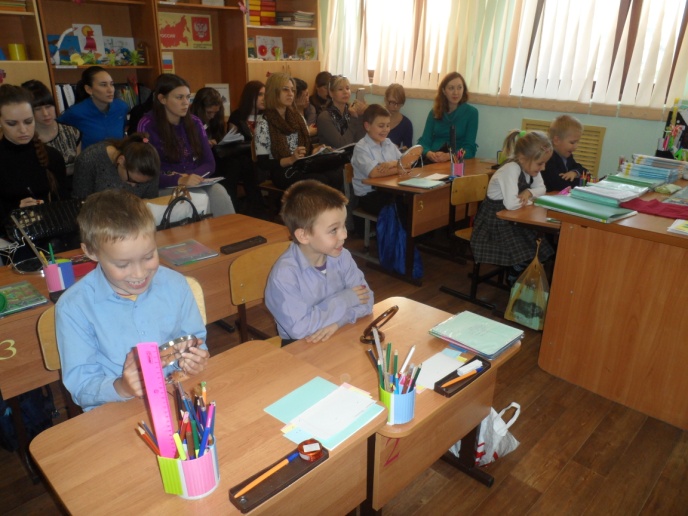 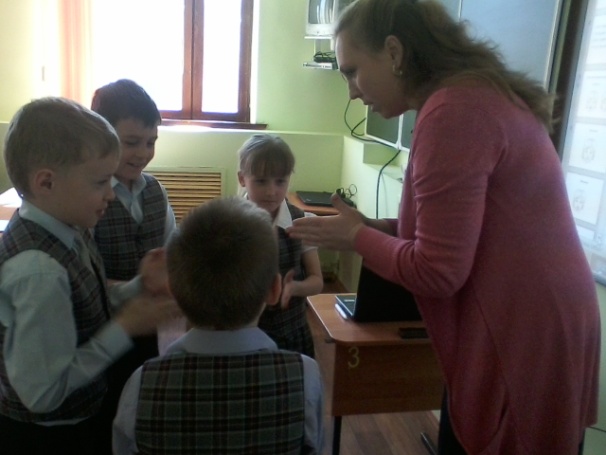 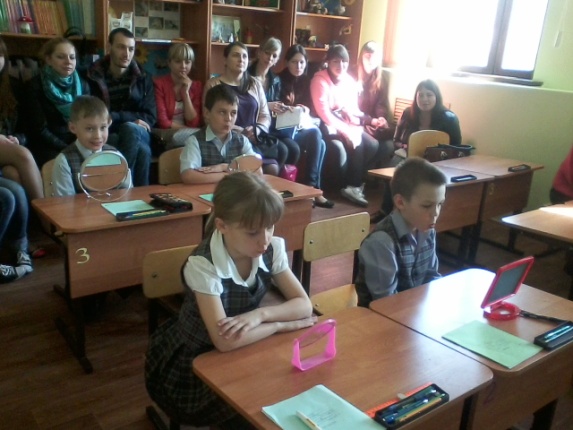 Открытый урок 
   апрель 2014г.
Открытый урок  ноябрь 2013г.
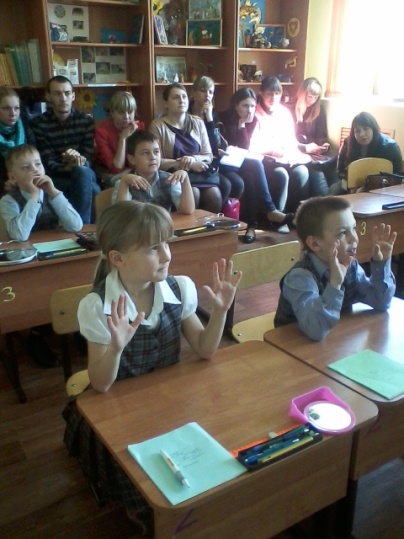 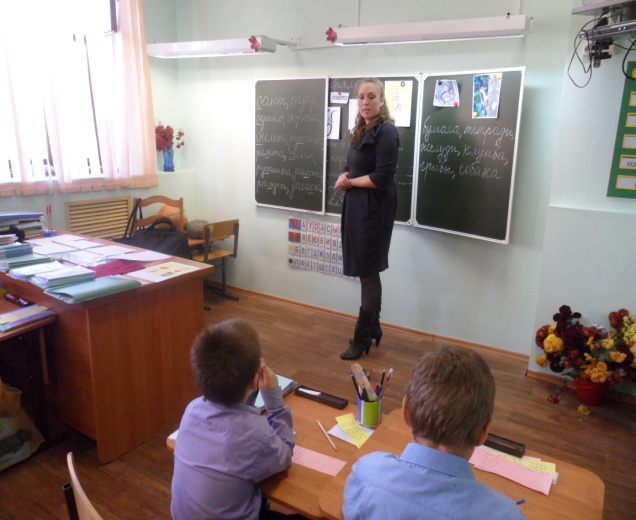 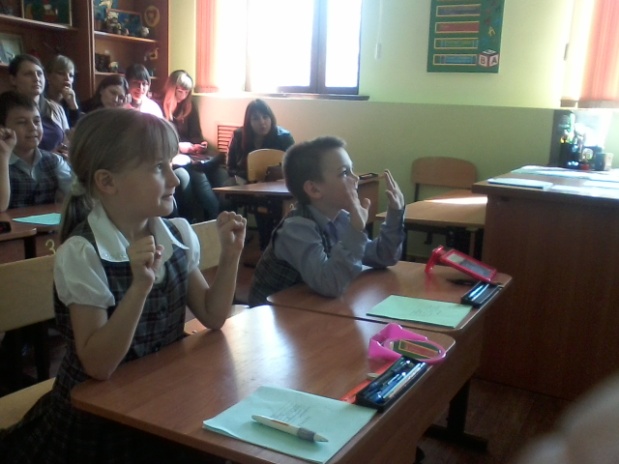 25 апреля 2014 года на базе Краснодарского краевого института дополнительного профессионального педагогического  образования прошла  IV  краевая научно – практическая конференция по теме: « Актуальные вопросы психолого – медико – педагогического сопровождения детей с ограниченными возможностями здоровья  в Краснодарском крае. ГБС(К)ОУ школу – интернат №1 V вида  представляла педагог – психолог Львова Марина Ивановна.
Участвовала в конференции в качестве слушателя
Искусство, как форма художественно – эстетического освоения мира, не только играет существенную роль в формировании общей культуры ребенка, но и является важнейшим источником гуманизации  учебно – воспитательного процесса.
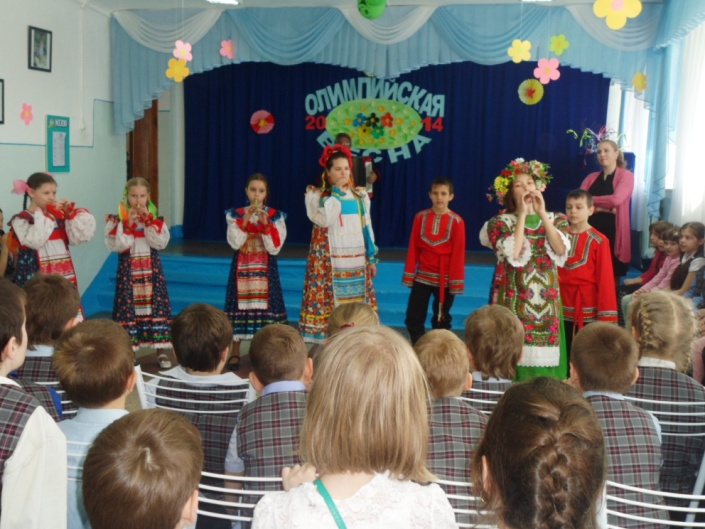 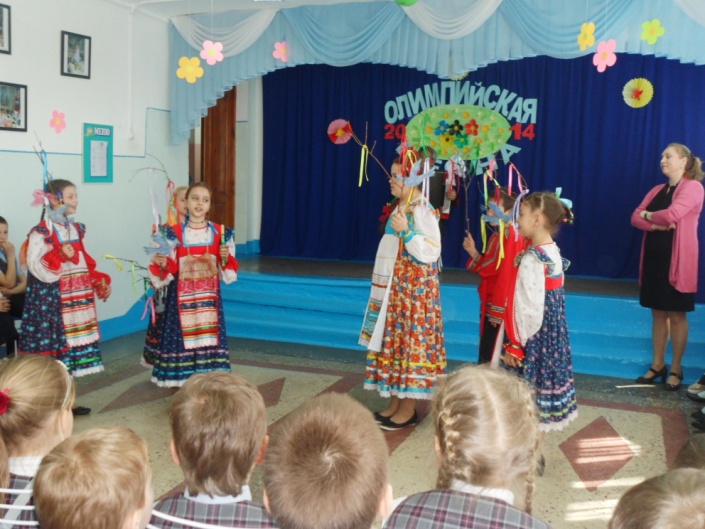 Фольклорный     обряд        «Встреча весны»
Педагогическая арт - терапия
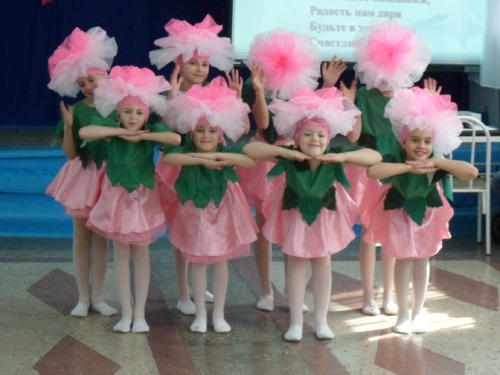 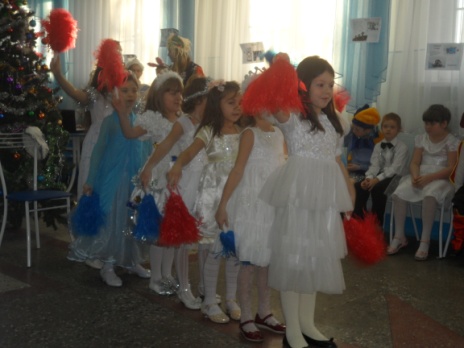 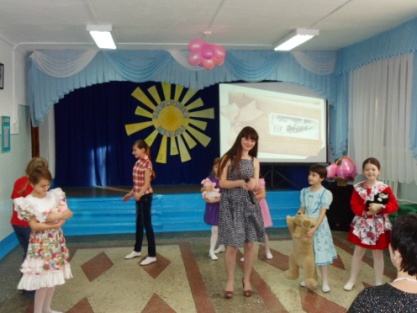 «Танец снежинок»
 Новый год 2014
Краевой конкурс  2013 год
 песня «Ладошка» заняла 1 место,
танец «Цветочек» занял 2 место
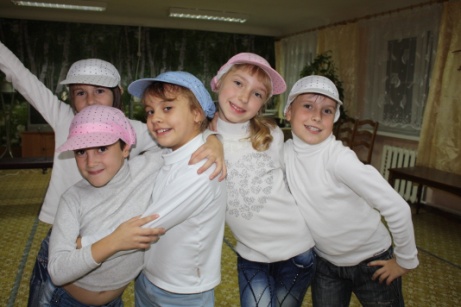 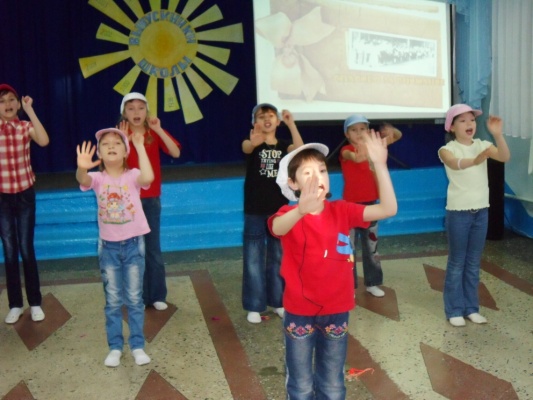 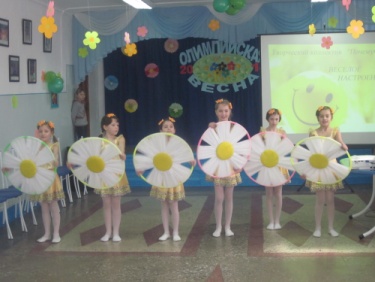 Краевой конкурс 2014 год
песня «Черепаха» произвела впечатление
на членов жюри
Вечер встречи выпускников 2014 год
Подарок выпускникам песня «Ладошка»
Участие в общественной жизни
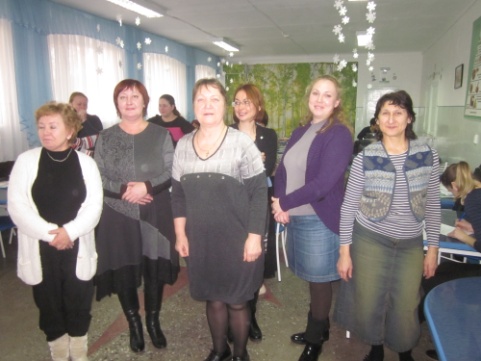 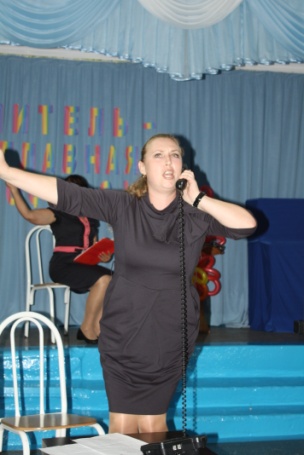 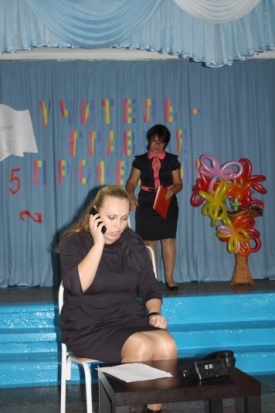 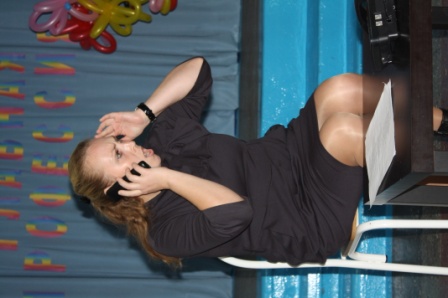 участие в психологическом тренинге в январе 2014 года
«День учителя»
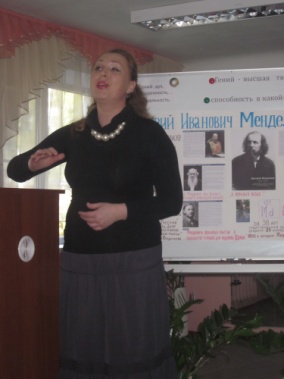 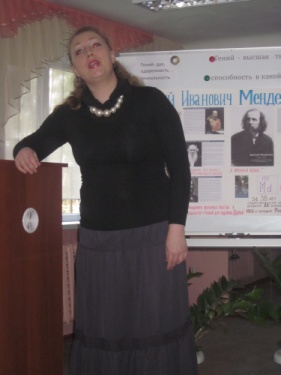 «Вечер встречи выпускников»
Мероприятие посвященное
 « 180- летию  со дня рождения          Менделеева»
Годовой план учителя – логопеда на
 2014 – 2015г.
Перспектива профессионального саморазвития
Методическая работа
Организационная работа
Коррекционная работа
Работа с документацией
Взаимосвязь со специалистами  школы - интерната
Спасибо за внимание.